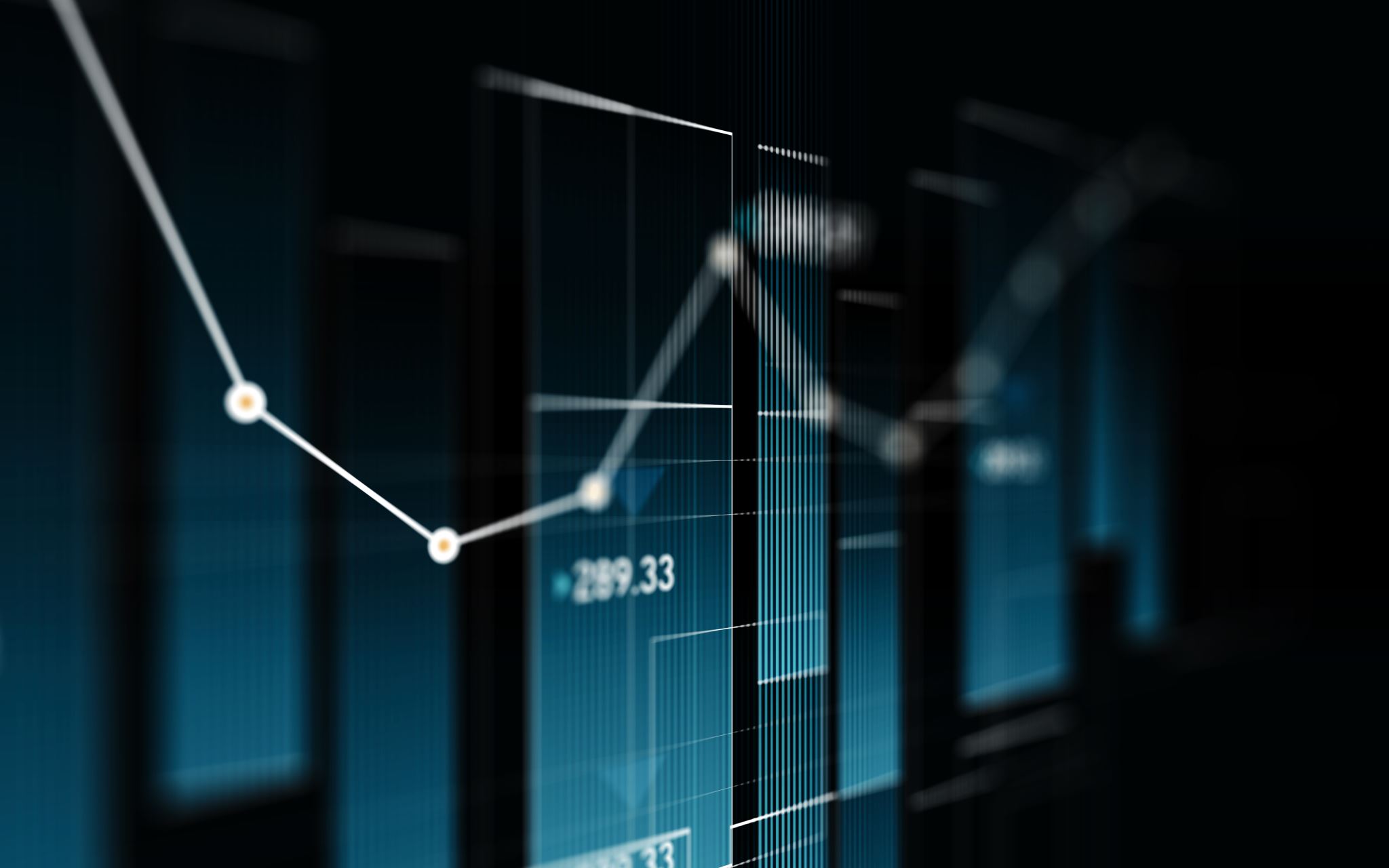 Build a big data pipeline
Marinee
Index
Why big data? Why ML/DL?
Basic arrangements(Context of ML/DL, Distributed System)
Whole Structure
User Interface
Data Collect(Lake)
Distributed Learning with Spark & Hadoop(Super resolution)
Serving
Why big data? Why ML/DL?
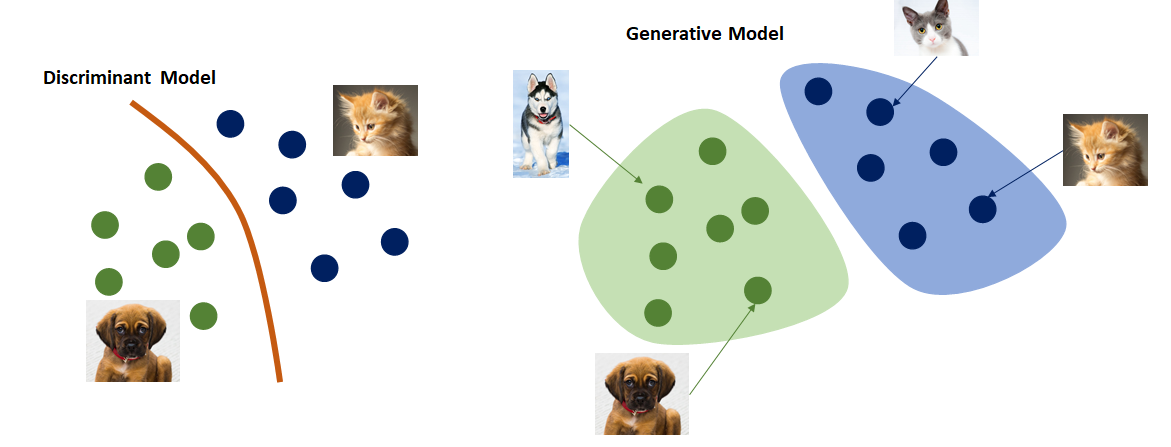 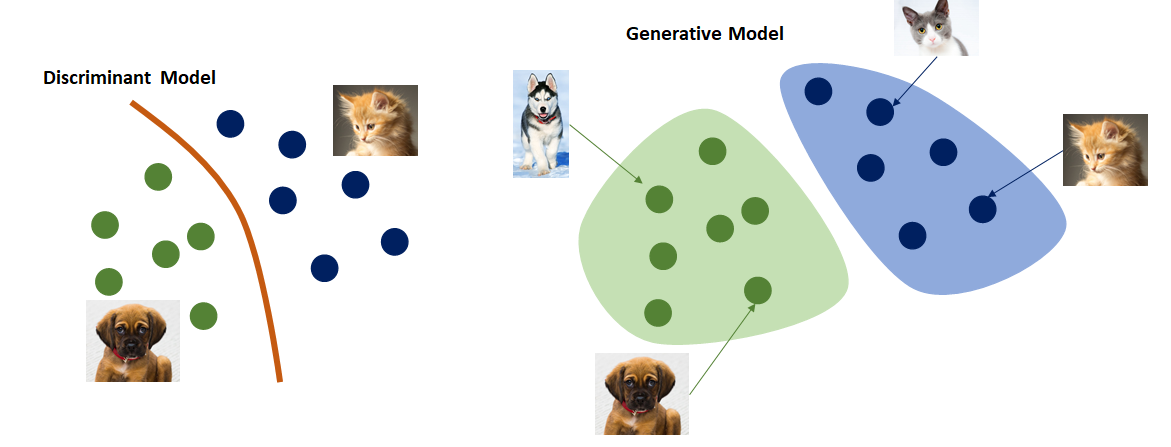 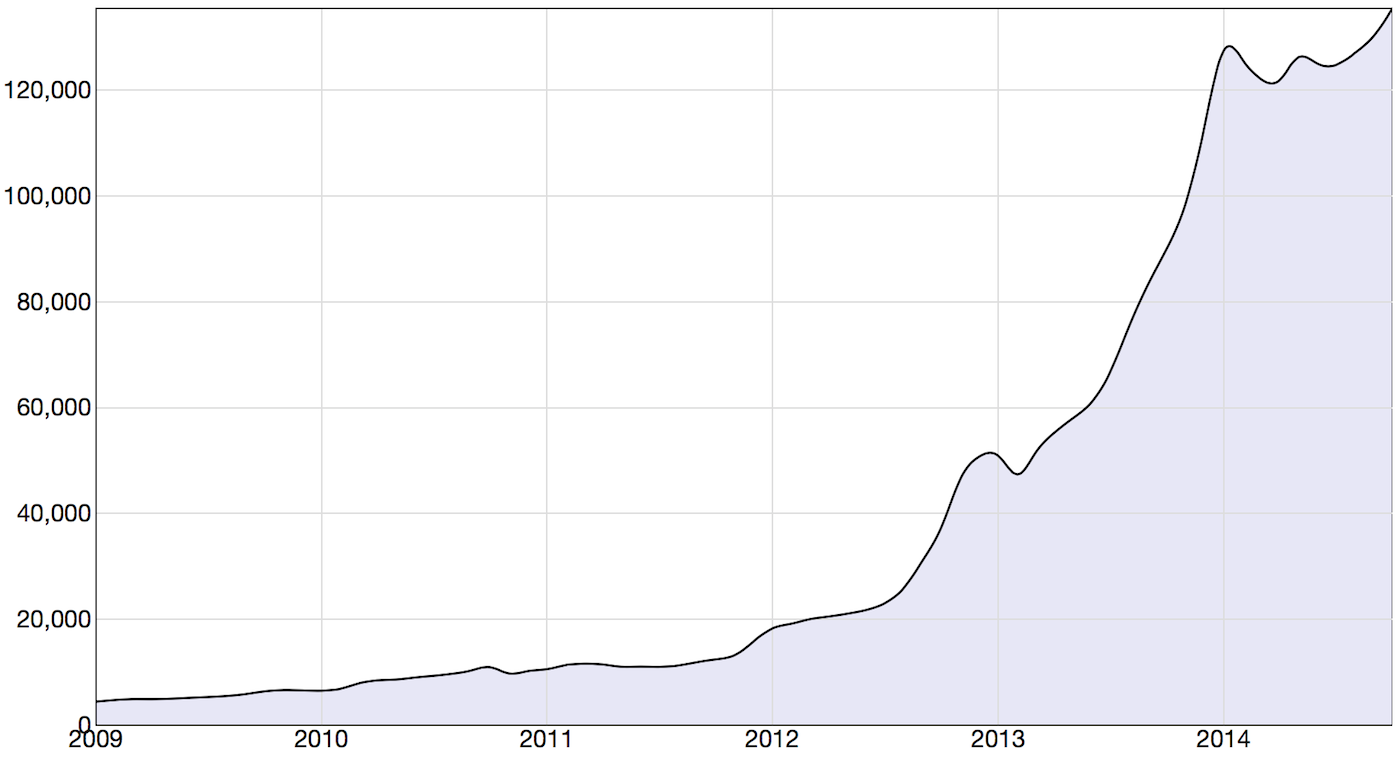 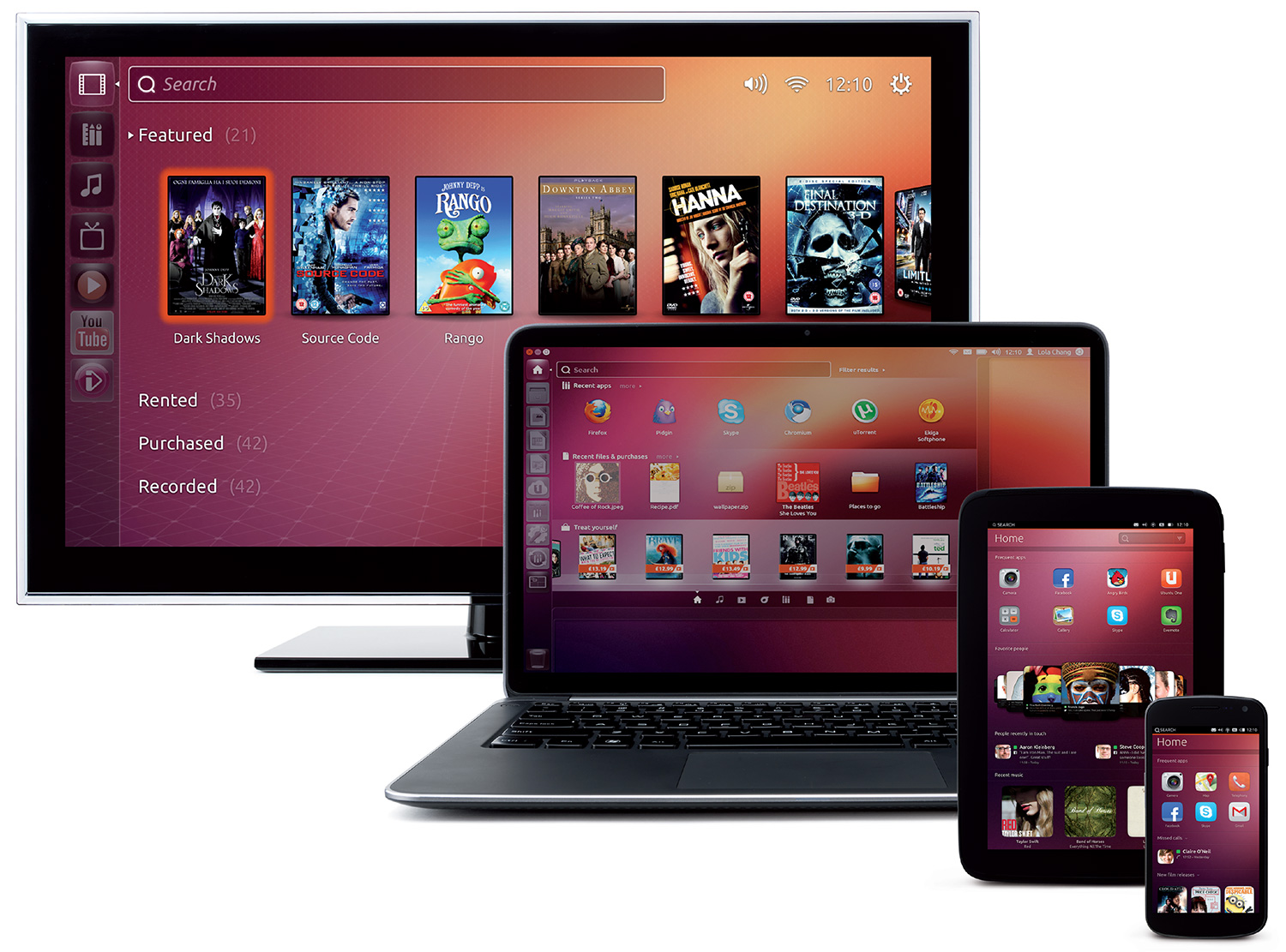 Basic arrangements
Distributed System
ML/DL
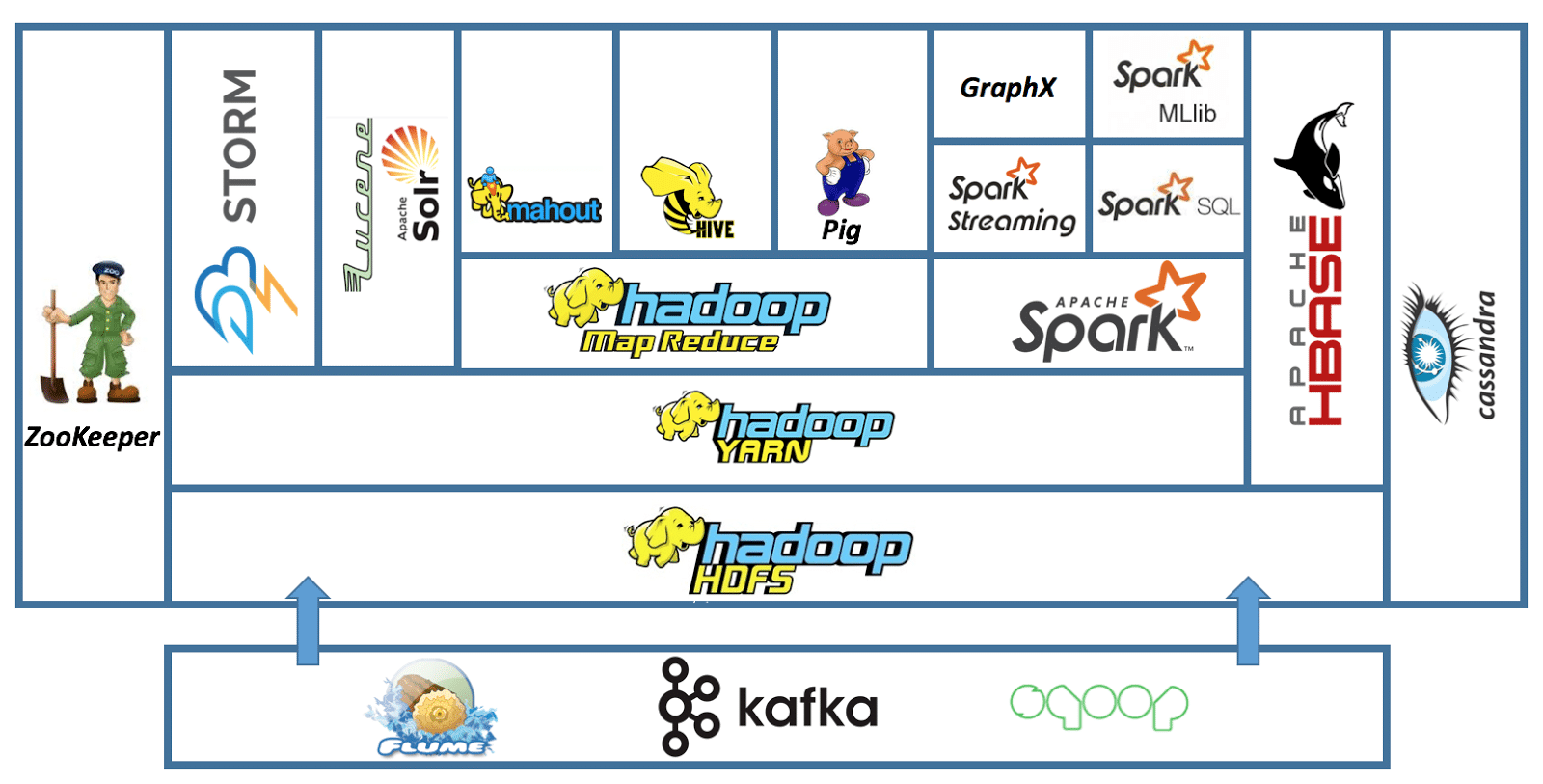 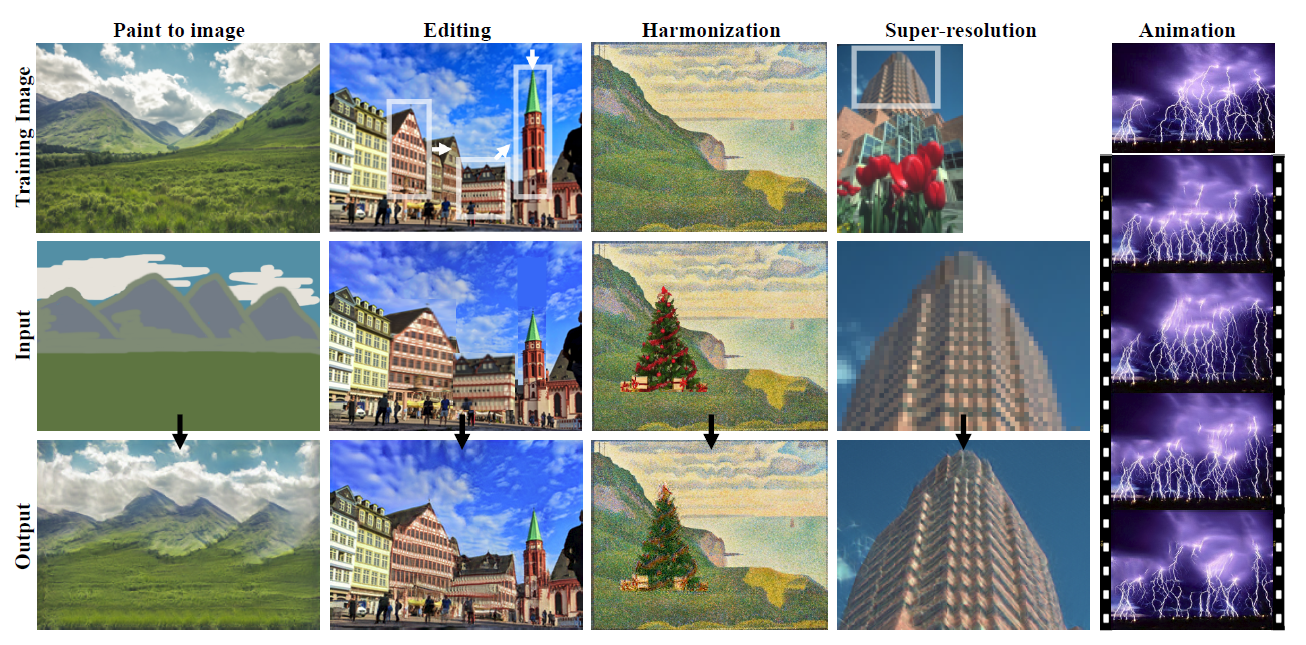 Whole Structure
Flume?
Spark?
Pretrained Model
Apache, Nginx?
UI
Serving
Distributed
Training
Data
Collect
Image
Classification
Output
Super Resolution
Generative model
User Interface
Flume?
Spark?
Pretrained Model
Apache, Nginx?
UI
Serving
Distributed
Training
Data
Collect
Image
Classification
Output
User
Low resolution
Application
Super Resolution
Generative model
High resolution
Classification
Flume?
Spark?
Pretrained Model
Apache, Nginx?
UI
Serving
Distributed
Training
Data
Collect
Image
Classification
Output
Super Resolution
Generative model
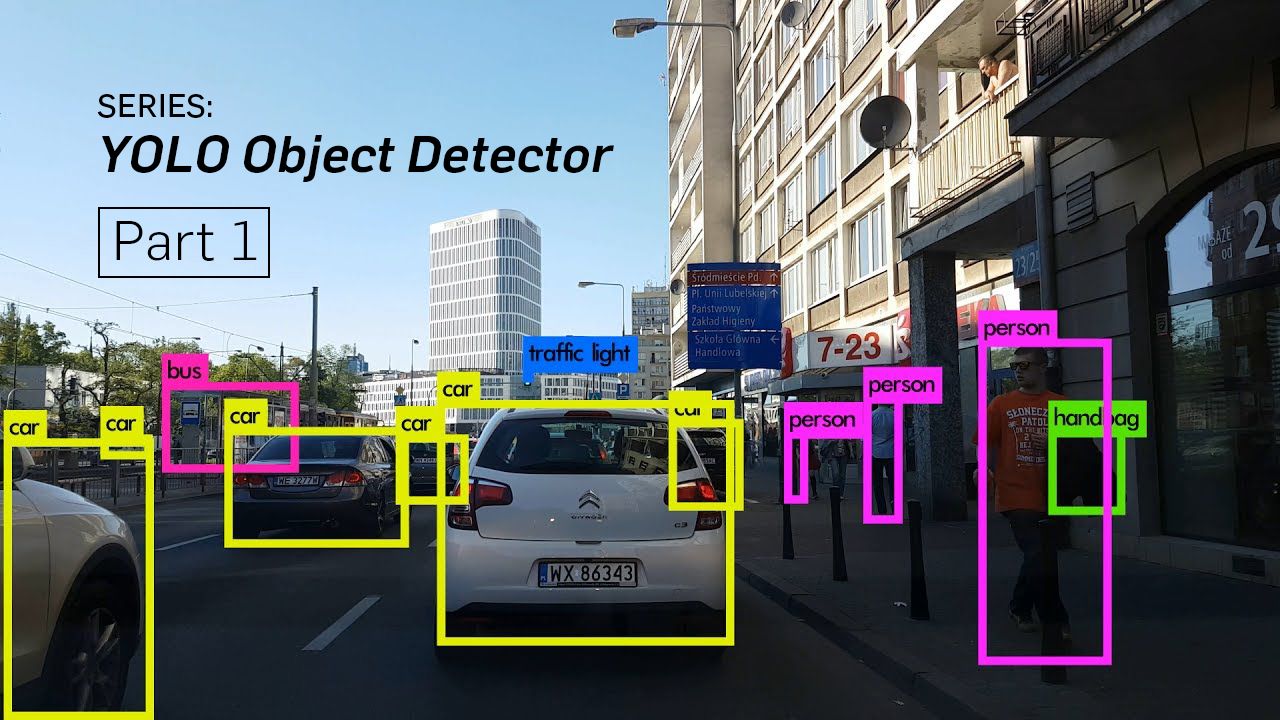 Data Collect
Collector
(Flume?)
Storage
(AWS?)
High resolution Image
Some kinds of rules
(Categorical, others)
[Speaker Notes: http://taewan.kim/post/flume_images/
https://flume.apache.org/FlumeUserGuide.html]
Distributed Training
spark-summit.org/2016/scheduleLarge-Scale Deep Learning with TensorFlow (Jeff Dean)
slide
video
AI: The New Electricity (Andrew Ng)
Large Scale Multimedia Data Intelligence And Analysis On Spark (Baidu)
slide
video
Scaling Machine Learning To Billions Of Parameters (Yahoo)
slide
video
CaffeOnSpark: Deep Learning On Spark Cluster (Yahoo)
slide
video
Scalable Deep Learning in Baidu
slide
video
Serving
Nginx

Firebase